HOW TO NOTES(Final Presentation)
Student: Josiah Abel
Instructor: Lou Toth
Class: Circuit Analysis, EECT 111-50c
1.) How to Combine Resistors in Series or Parallel
1.) How to Combine Resistors in Series or Parallel
2.) How to, find RT , IT , PT , Nodal V, and Branch I’s In a Series/Parallel R Network
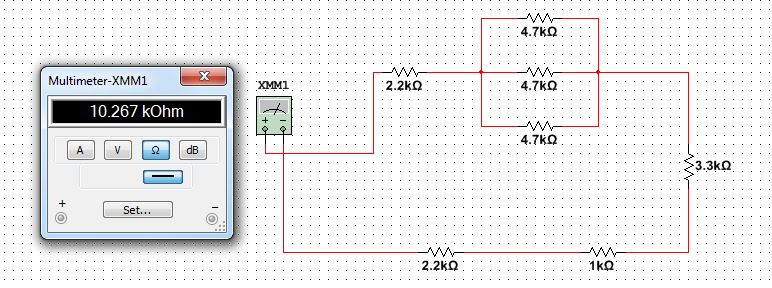 RT
2.) How to, find RT , IT , PT , Nodal V, and Branch I’s In a Series/Parallel R Network
PT
3.) How to, Find Thevenin Resistance and Voltage
3.) How to, Find Thevenin Resistance and Voltage
VTH
RTH
4.) How to Calculate CT In Series and Parallel
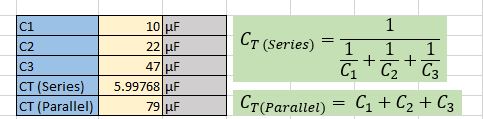 5.) How to Calculate LT in Series and Parallel
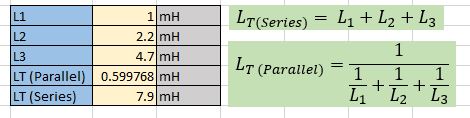 6.) How to, Use a simple RC Circuit to Find:
A. the time constant τ.
B. a graph that demonstrates τ as a function of time.
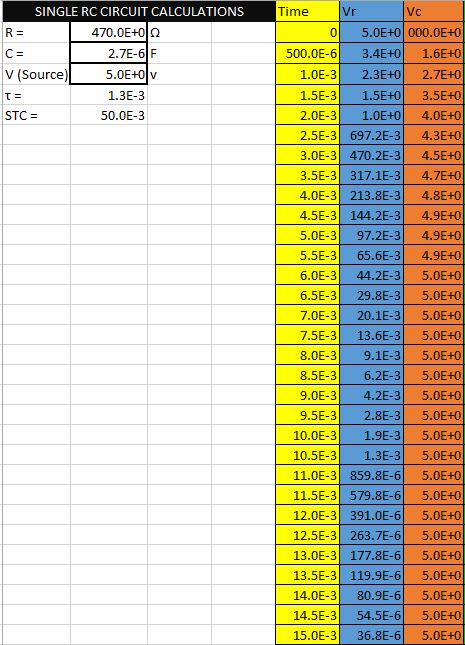 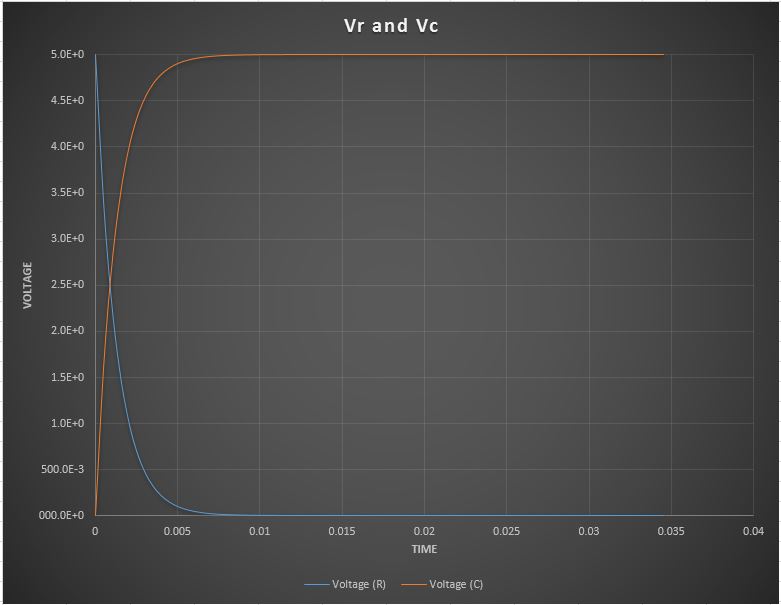 6.) How to, Use a simple RC Circuit to Find:
C. find Xc @ 1000 Hz.
D. a graph that demonstrates Xc as a function of frequency.
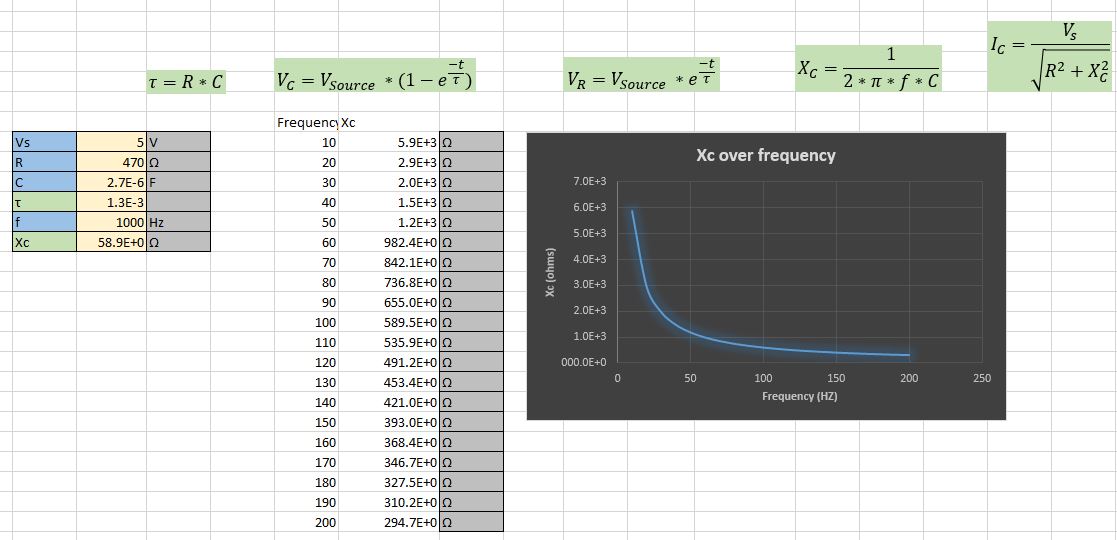 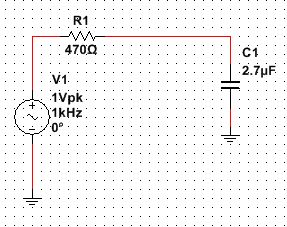 7.) How to, Use an RL Circuit to Find:
A. the time constant τ.
B. a graph that demonstrates τ as a function of time.
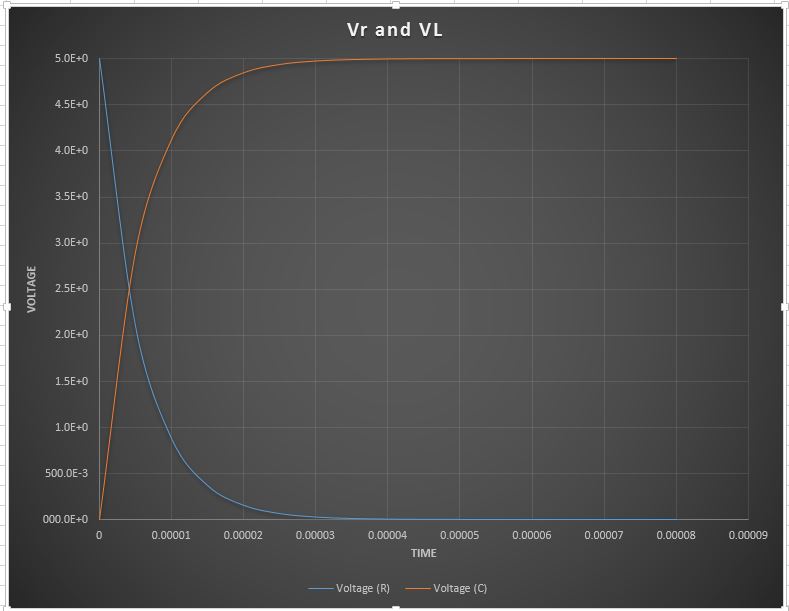 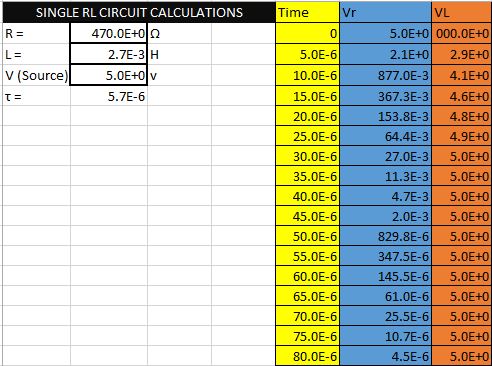 7.) How to, Use an RL Circuit to Find:
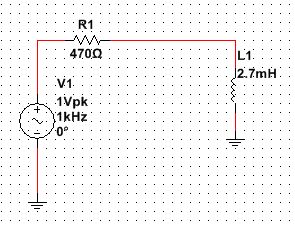 C. find XL @ 1000 Hz.
D. a graph that demonstrates XL as a function of frequency.
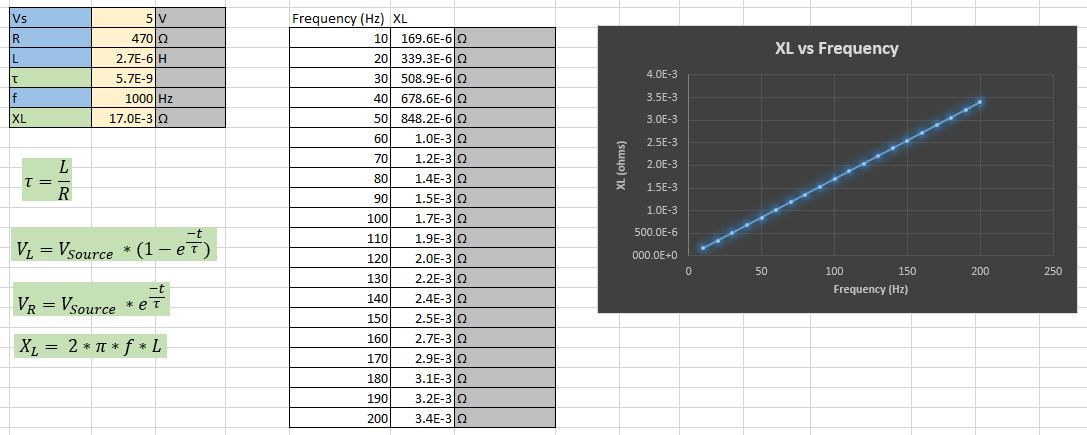